Заняття 28.06.2022
Історія розвитку авіації. Основи авіації в цілому.
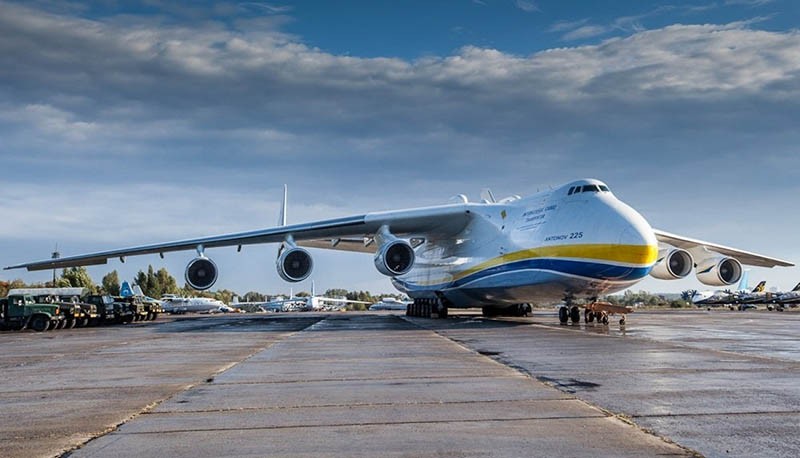 Авіація — галузь техніки пов'язана з розробкою і використанням літальних апаратів важчих за повітря.
Під поняттям авіація також часто розуміють сукупність літальних апаратів важчих за повітря таких як літаки, гелікоптери, автожири, часто включаючи ще літальні апарати легші за повітря, і організації що їх використовують чи обслуговують (повітряний транспорт тощо), розрізняючи цивільну авіацію і військову авіацію.
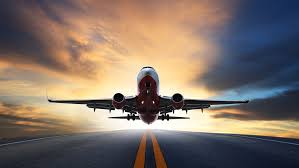 Історія розвитку авіації продовжується вже більше двох тисяч років, починаючи з появи перших повітряних зміїв і стрибків з веж з різними конструкціями крил, закінчуючи польотами на перших реактивних літаках, що дозволило здійснювати польоти на надзвукових, і гіперзвукових швидкостях.
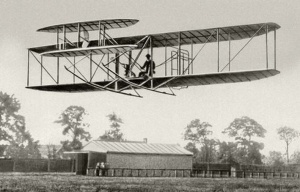 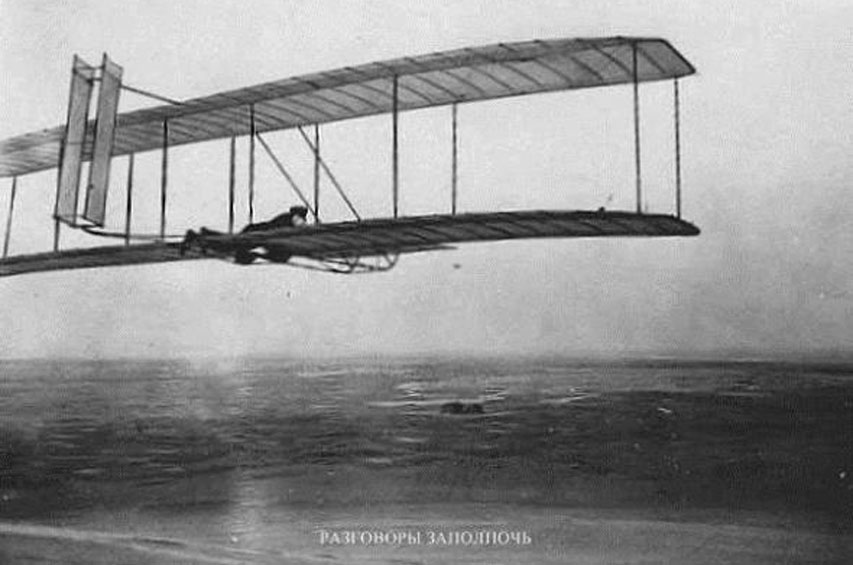 Повітряні змії в Китаї існували кілька сотень років до нашої ери і вважаються найбільш ранніми прикладами польоту за допомогою технічних засобів. Деякі змії були здатні здійняти людину в повітря.
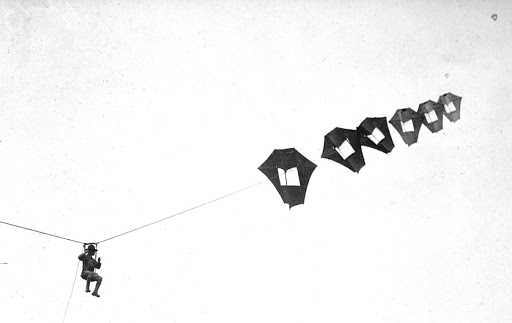 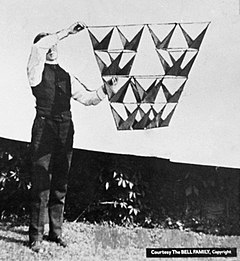 Стародавні китайці запускали в небо також маленькі ліхтарики, заповнені гарячим повітрям і бамбукові вертольоти — іграшки з обертовими роторами. Леонардо да Вінчі в 15-му столітті мав мрію про польоти, яка знайшла своє втілення в декількох раціональних, але ненаукових конструкціях хоча він рідко намагався збудувати якісь з них.
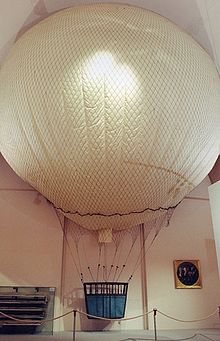 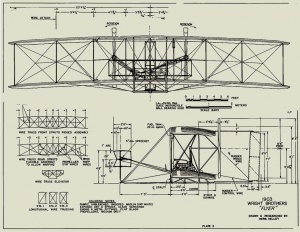 17 грудня 1903 року, брати Уїлбер (1867-1912 р.р.) і Орвілл (1871-1948 р.р.) Райт здійснили перший у світі пілотований політ літака, започаткувавши цим історію світової авіації. Видатні винахідники народилися в родині священника, провели своє дитинство в місті Дайтон (штат Огайо, США).
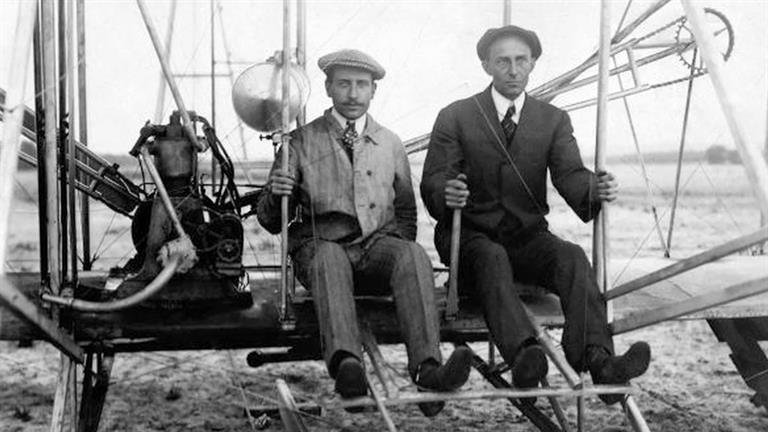 Повітроплавання
Виникненню авіації сприяв також розвиток повітроплавання, до якого відносять літальні апарати, легші за повітря (повітряні кулі, аеростати, стратостати, дирижаблі). Першими з відомих проектів повітряних куль були апарати, створені священиками Ф. де Лана-Терці (Італія; 1670) і Б. Лоренцо де Гусмао (Португалія; 1709); Ж. Бланшаром (Франція; 1781). Успішні польоти на повітряних кулях братів Ж. Е. Монгольф’є.
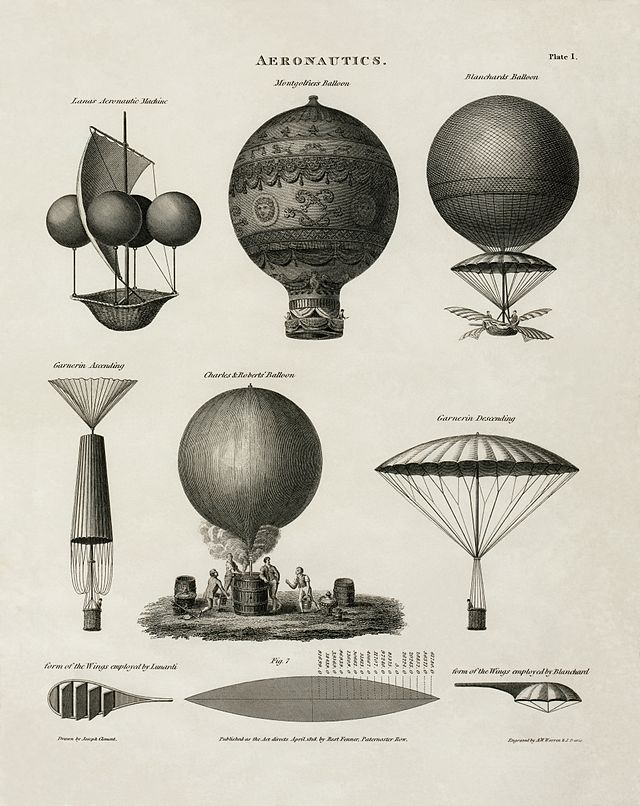 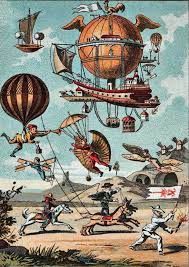 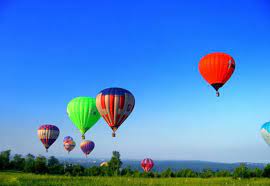 Планеризм
Безмоторні літальні апарати з крилами — планери — не отримали належного поцінування у ранній період освоєння повітряного простору планети. Активізували розвиток планеризму праці в галузі аеродинаміки англійського вченого і конструктора Дж. Кейлі. Він першим визначив і записав параметри польоту тіл, важчих за повітря, дав визначення підйомної сили, тяги і лобового опору.
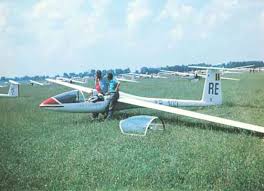 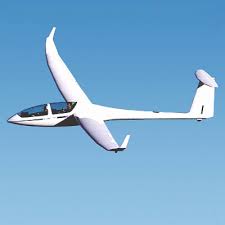 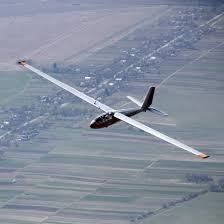 Становлення авіації в Україні
На теренах України сформувалося кілька центрів розвитку авіації та повітроплавання — у Києві, Одесі, Харкові та Львові.
Фундатором зародження авіації в Україні стало створене 1909 Київське товариство повітроплавання, з якого вийшла найбільша кількість авіаконструкторів: Г. Адлер, Ф. Билінкін, Д. Григорович, В. Іордан, О. Карпека, брати Касьяненки, О. Кудашев, П. Нестеров, І. Сікорський, Ф. Терещенко, О. Фальц-Фейн та ін.
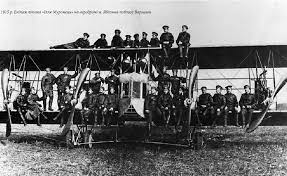 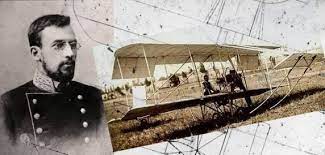 Тут протягом 1909–1912 сконструйовано близько сорока оригінальних літальних апаратів. Першим польотом літака «Кудашев-1» професора Київського політехнічного інституту О. Кудашева 05.06.1910 фактично започатковано вітчизняну авіаеру. Наступними були польоти І. Сікорського у Києві (16.06.1910) та ін.
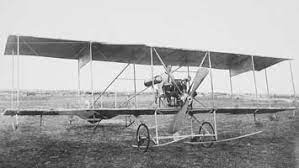 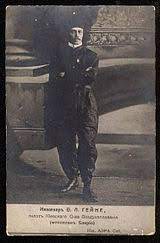 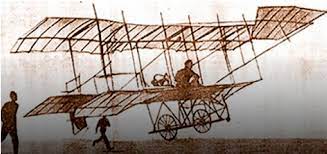 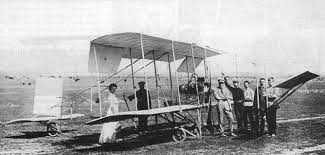 Створення авіаційних підприємств
У 1900-х зародилася нова наука — аеродинаміка, закладено основи теорії польоту, визначено принципи конструкції літака, його властивостей, започатковано створення літакобудівних майстерень та фірм. 
1909 у Франції їх було вже сім — «Вуазен», «Блеріо», «Фарман», «Ено-Пельтрі» та ін., у Великій Британії — 5 («Юрабазон», «Клин», «Шорт» та ін.), у Німеччині — «Ейлер», «Калих», «Шадер» та ін. Авіаційні фірми виникли в Італії, Бельгії. 
В Україні також працювали авіаційні майстерні, деякі з них стали авіаційними заводами (Ф. Терещенка, А. Анатри). 1910-ті характеризуються створенням значної кількості авіаційних заводів, вдосконаленням авіаційної техніки та пілотажу, широким застосуванням авіації з військовою метою.
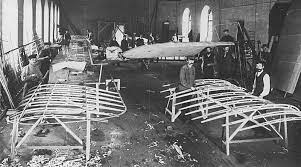 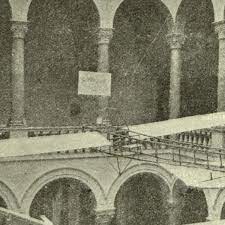 Дякую за увагу!
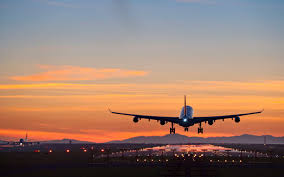 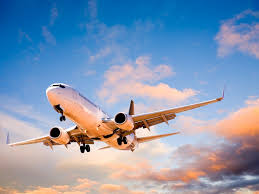 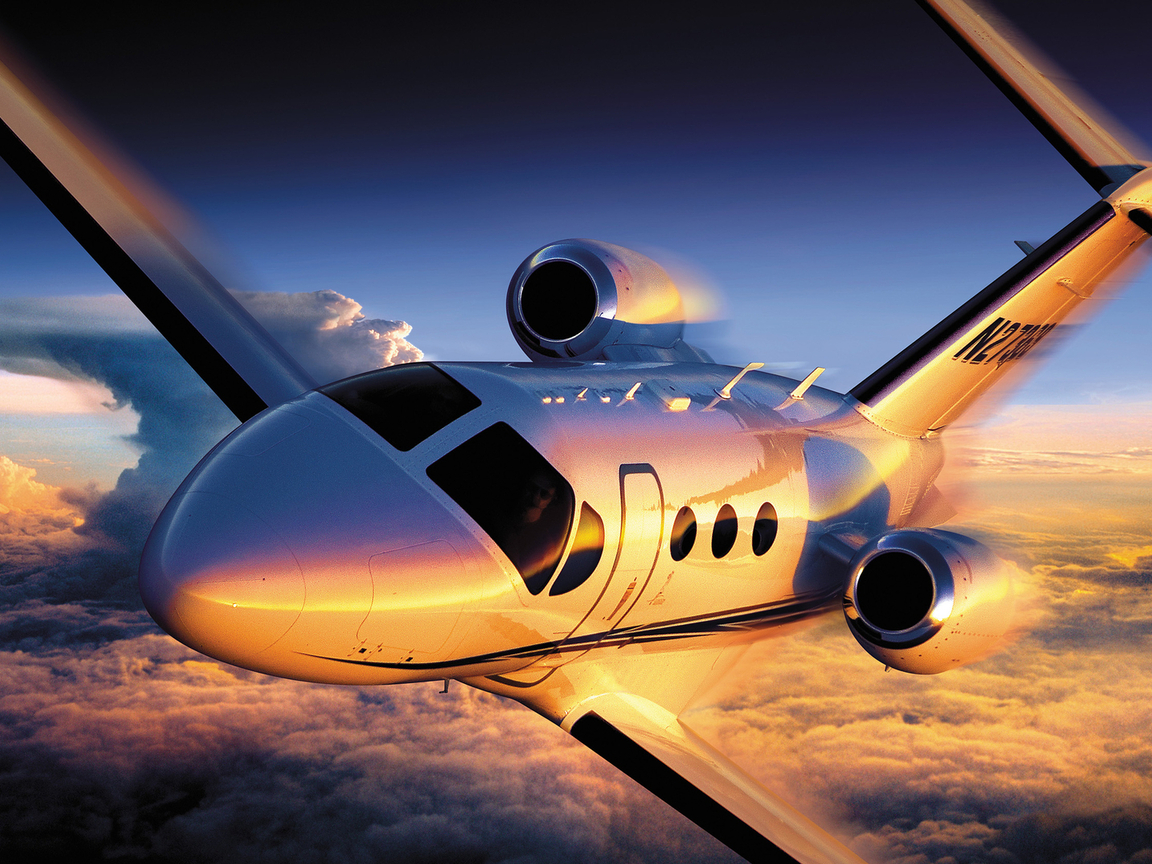 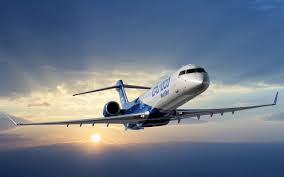 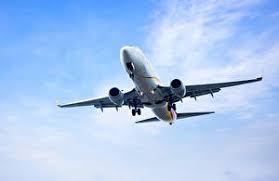 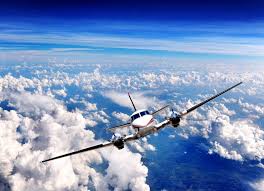